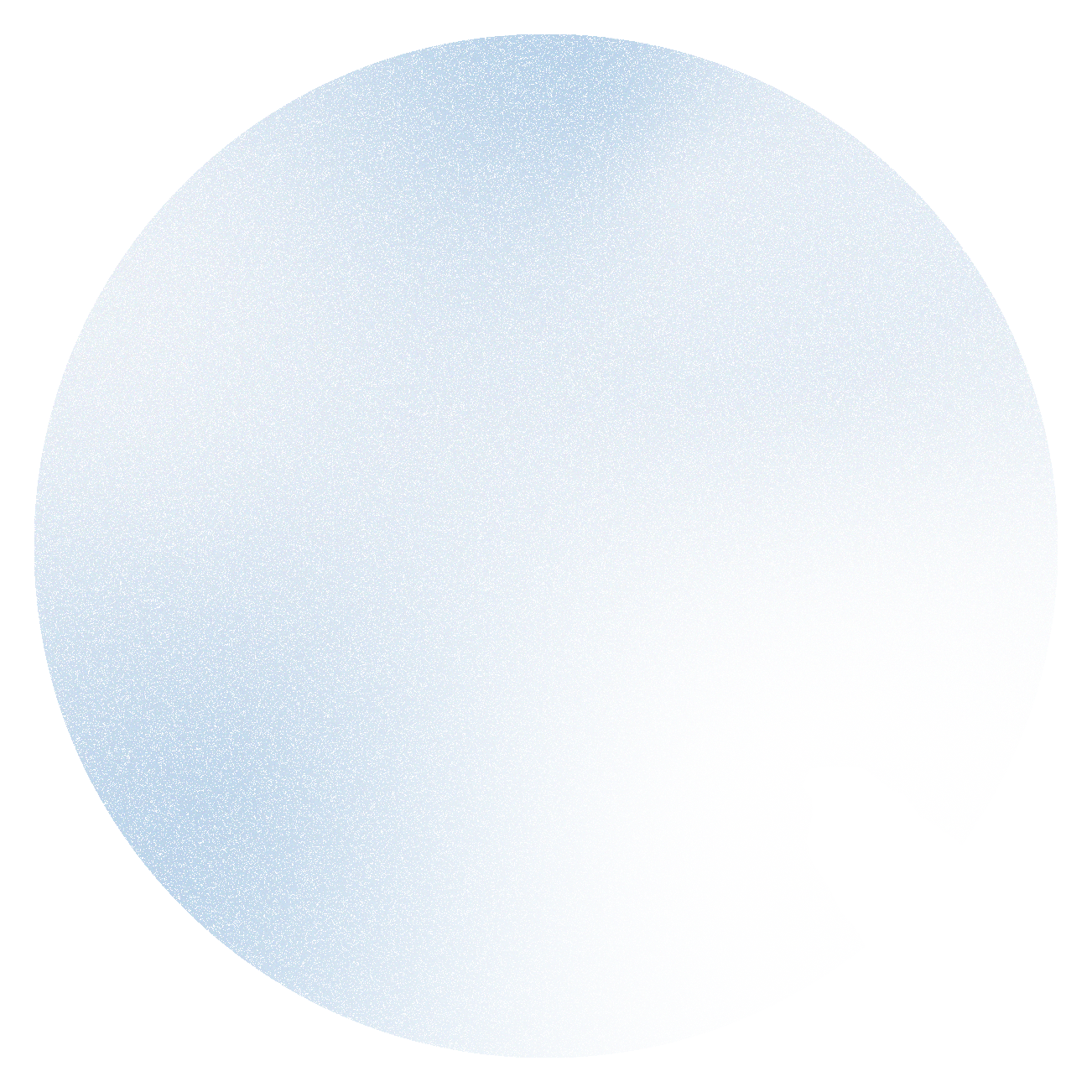 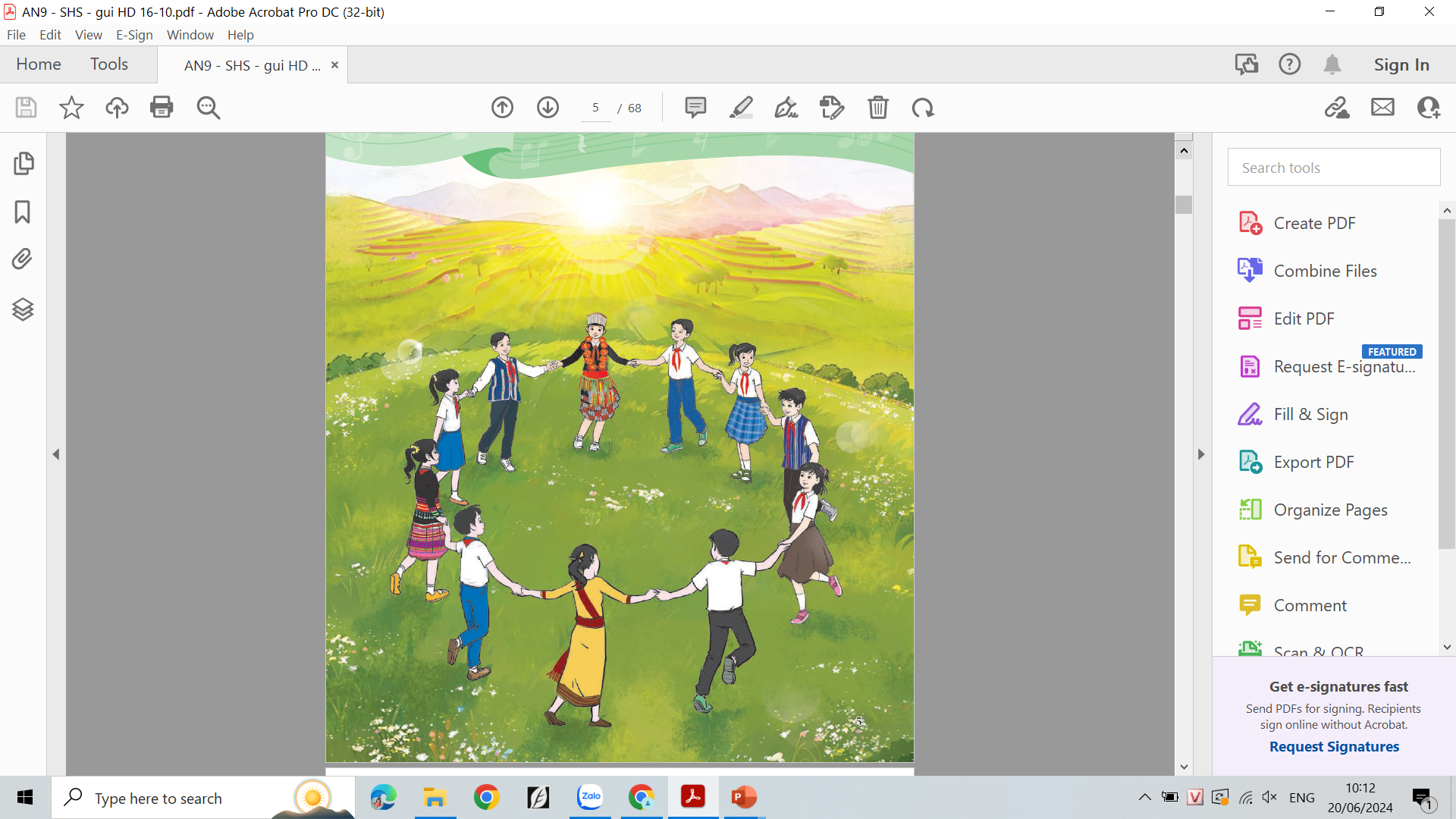 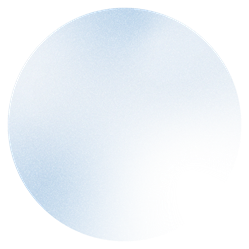 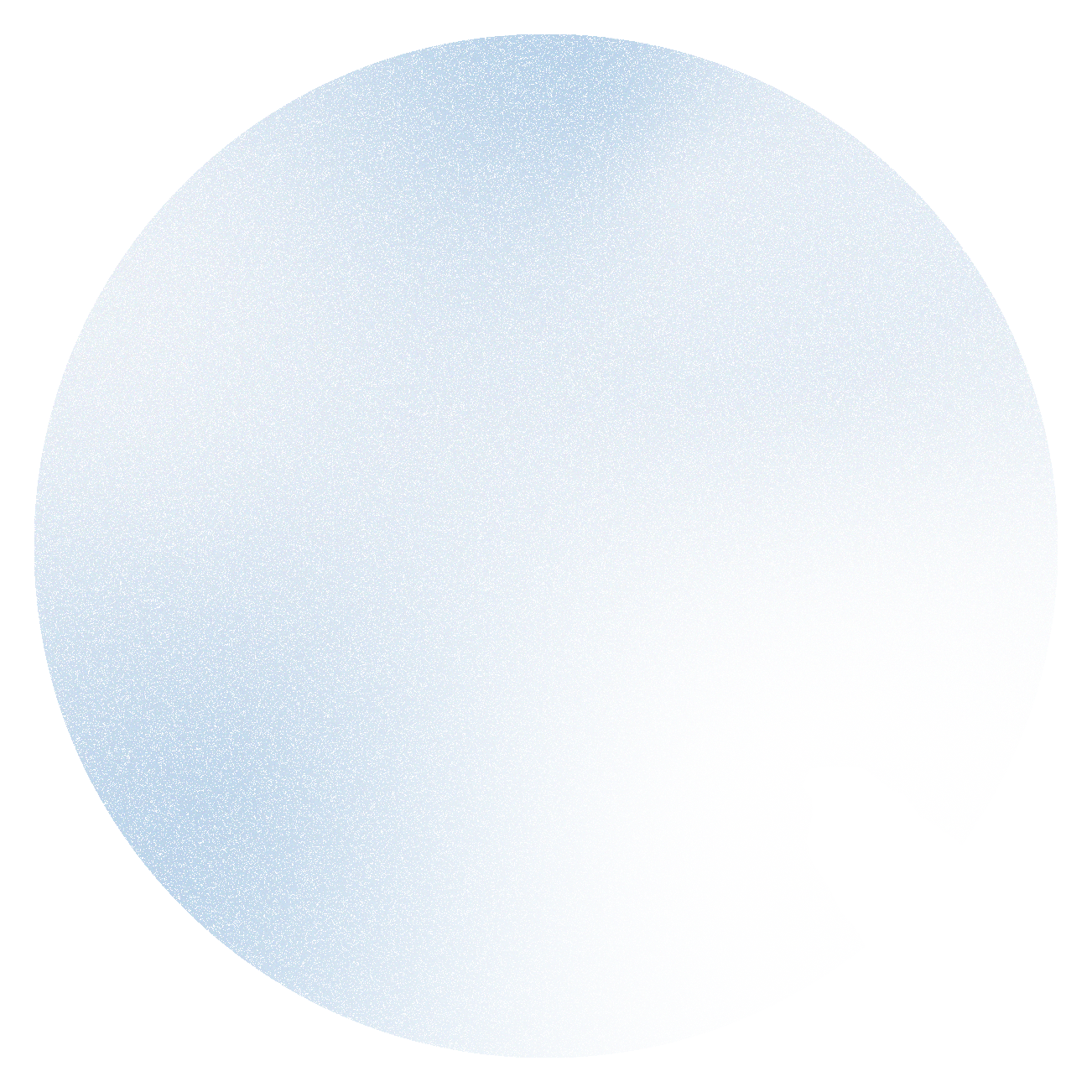 CHỦ ĐỀ 1NỐI VÒNG TAY LỚN
BÀI 1 – TIẾT 2
- ĐỌC NHẠC: BÀI ĐỌC NHẠC SỐ 1
 - ÔN BÀI HÁT: NỐI VÒNG TAY LỚN
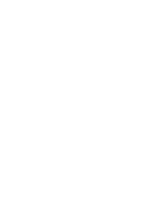 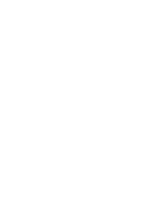 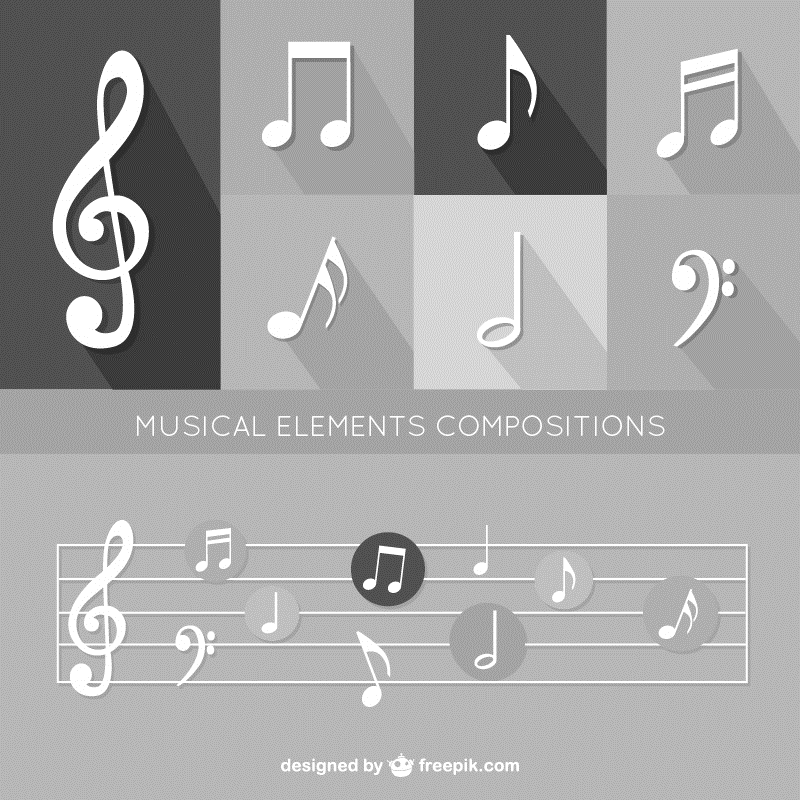 NỘI DUNG 1 - ĐỌC NHẠC
BÀI ĐỌC NHẠC SỐ 1
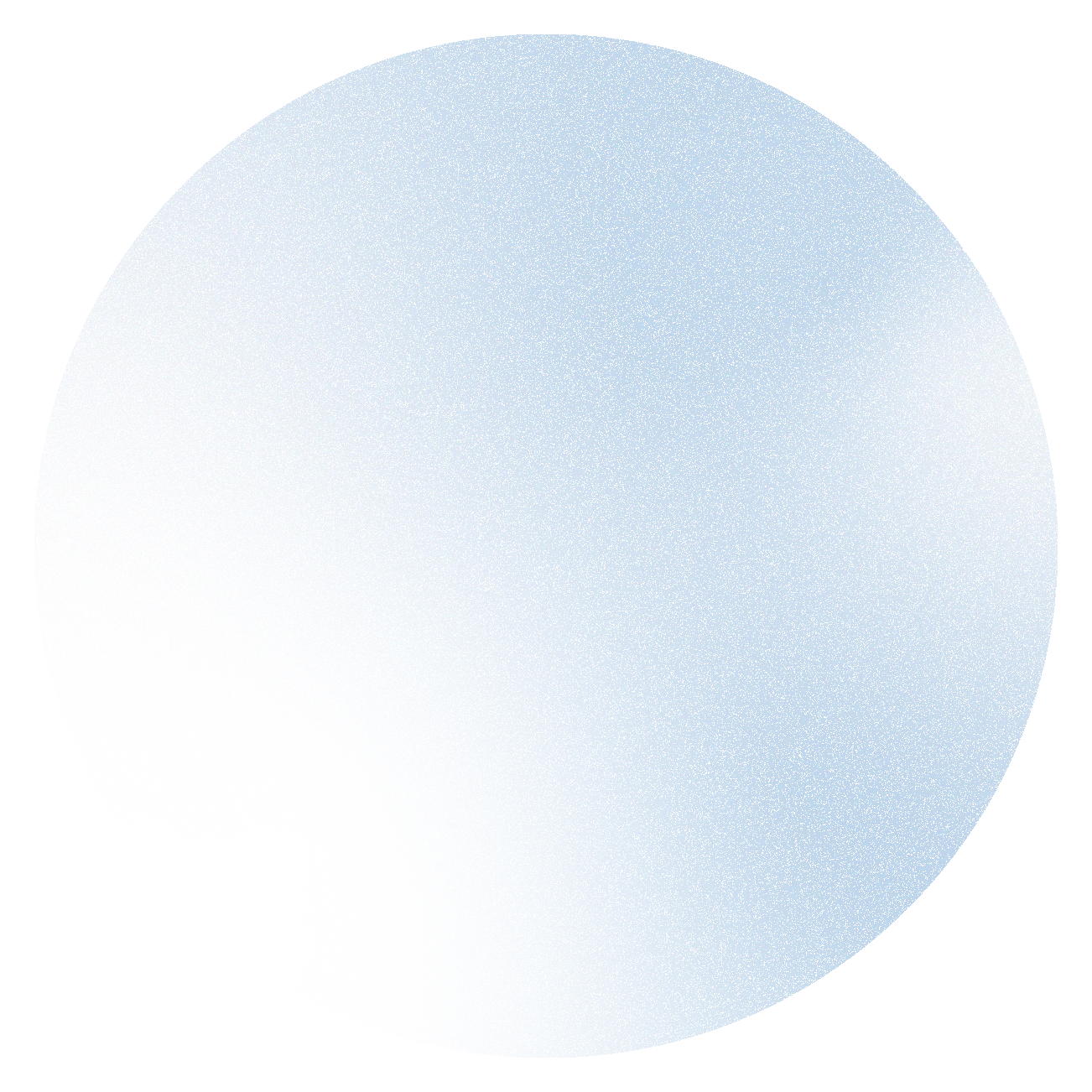 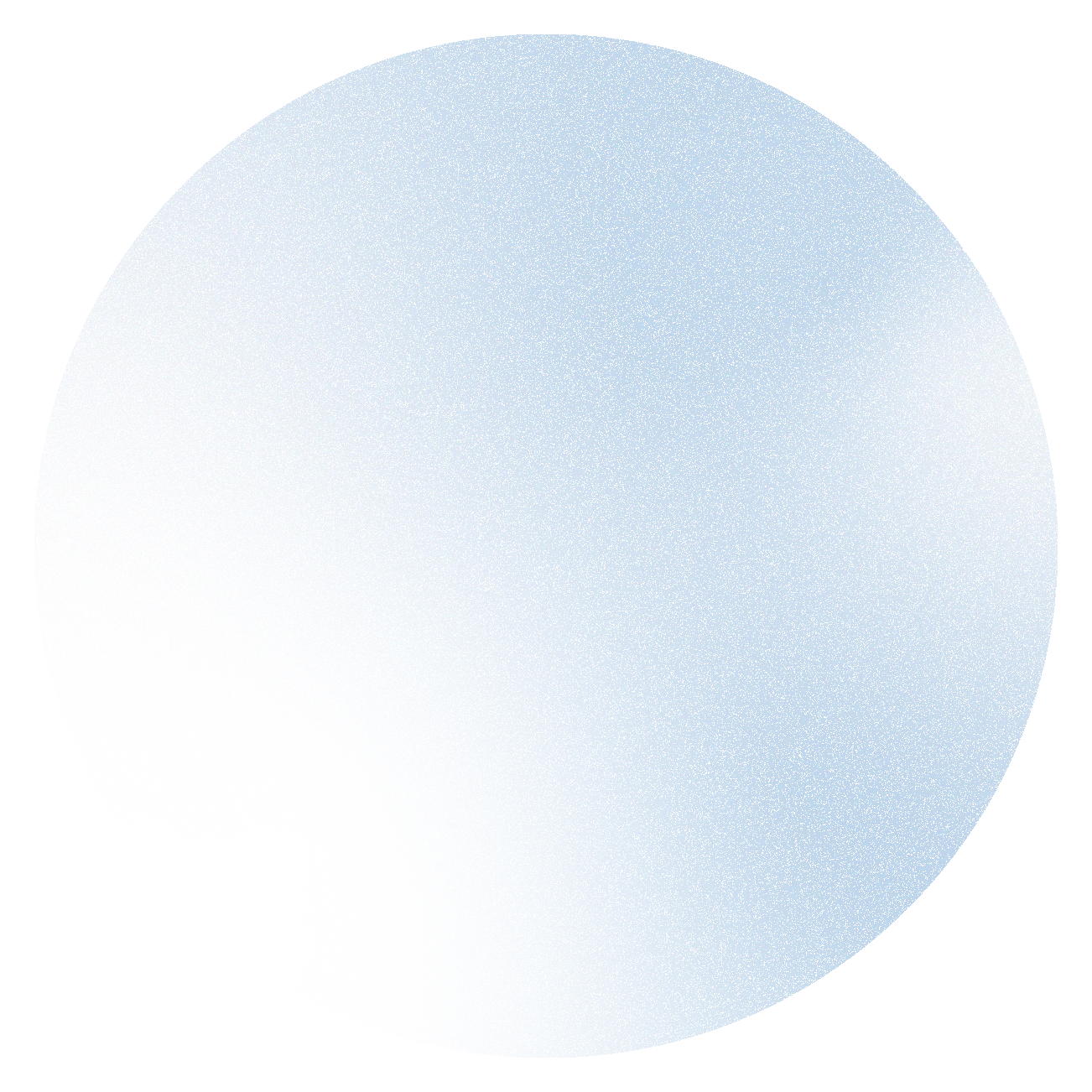 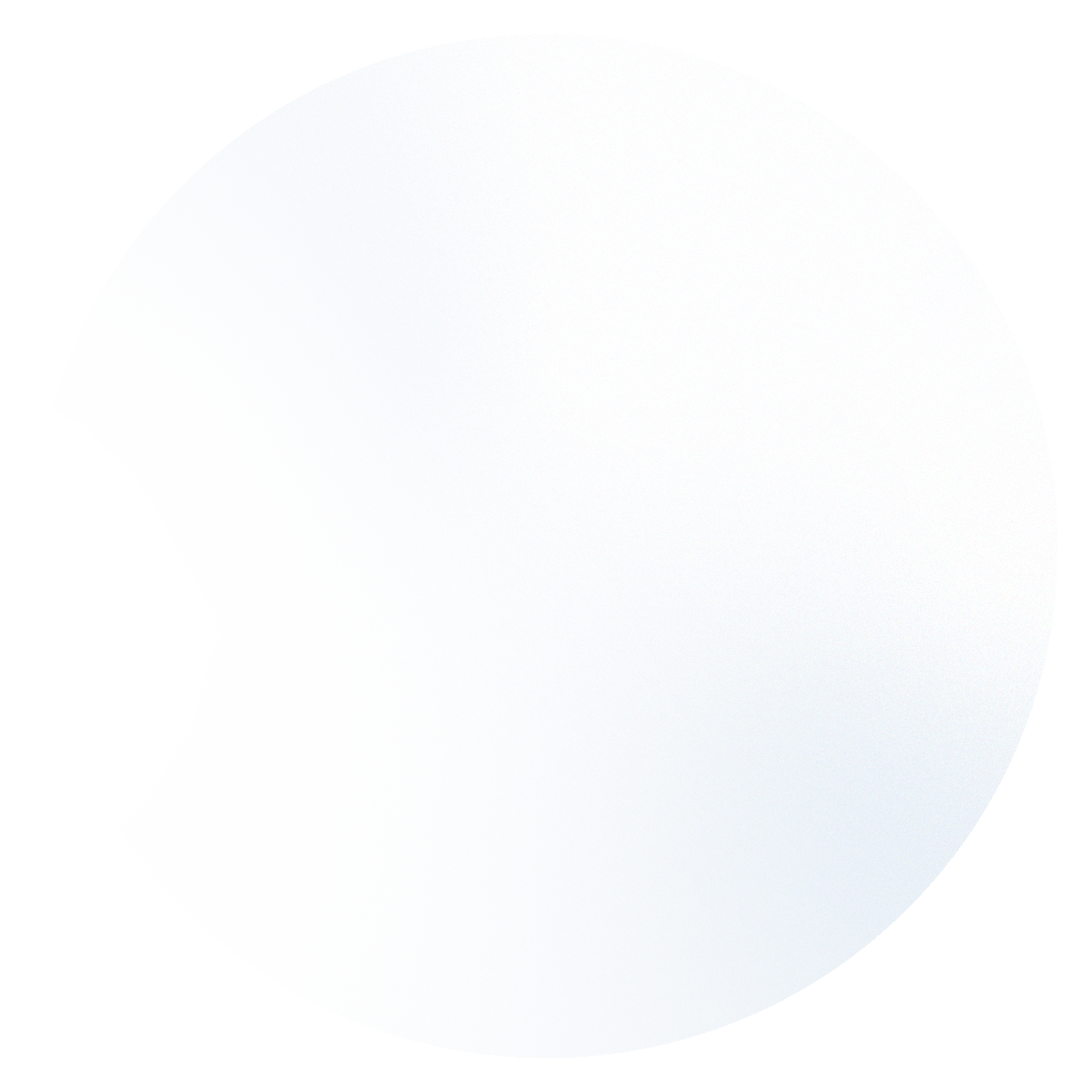 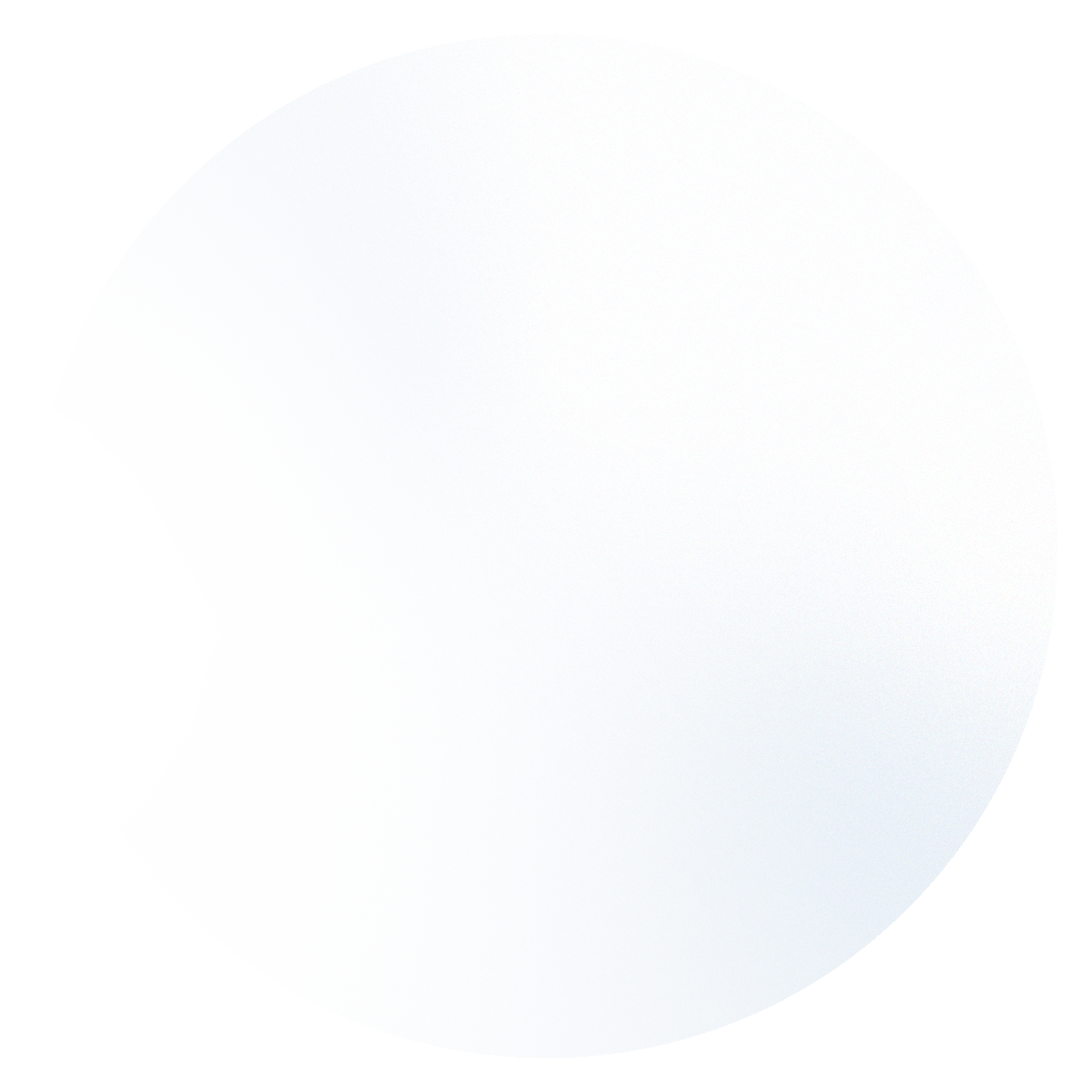 KHỞI ĐỘNG
Nghe và cảm nhận bài đọc nhạc
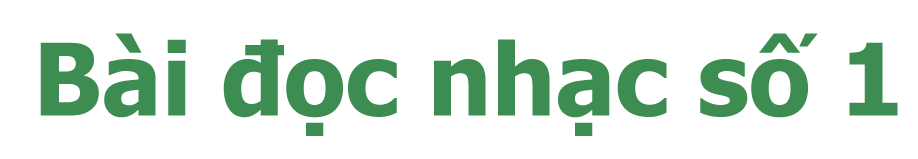 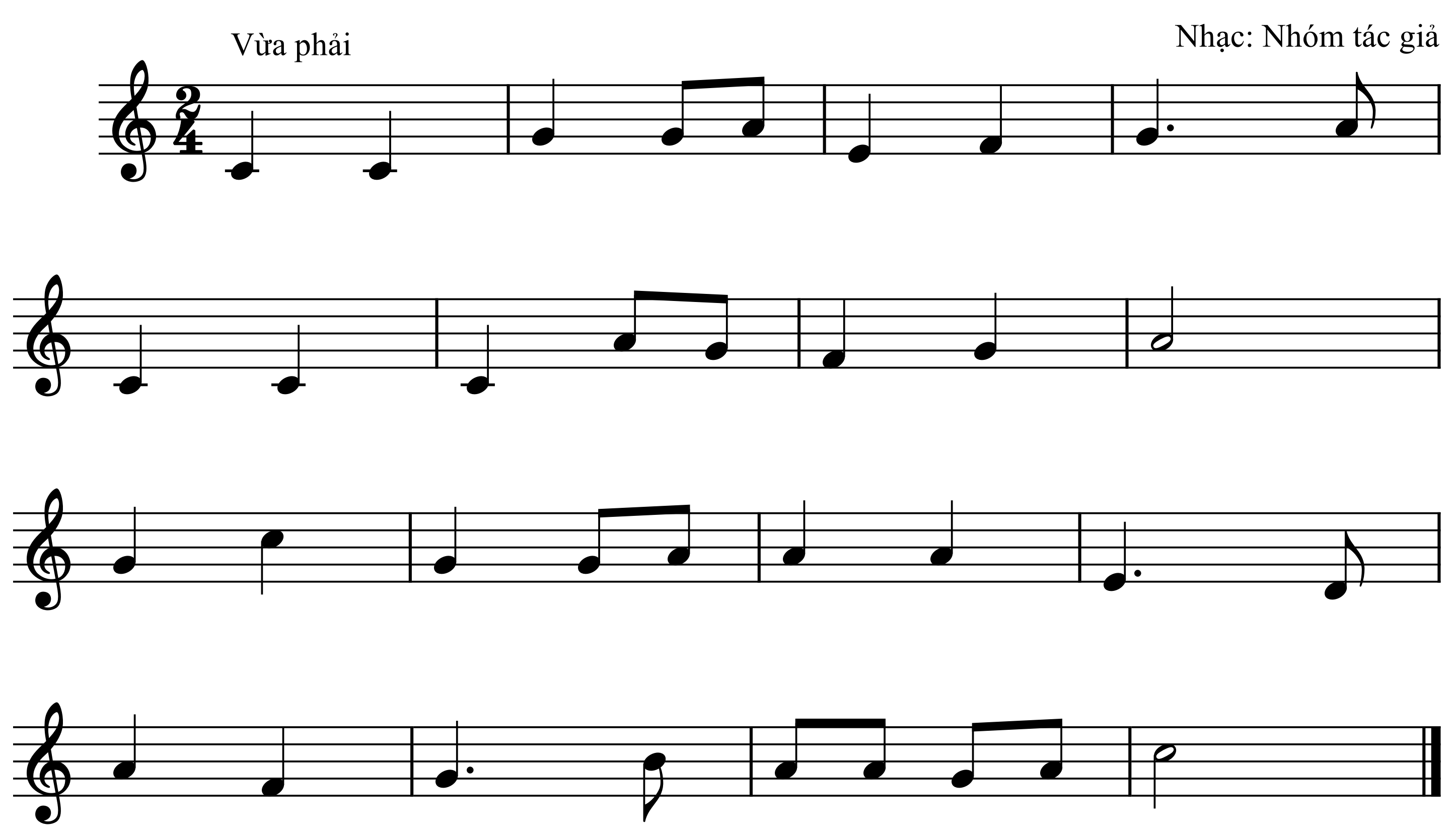 https://youtu.be/YdLgpz6J_DQ?si=EbCG_eVqLChyqziD
https://youtu.be/ZRpDPNXpKaM
HÌNH THÀNH KIẾN THỨC MỚI
Tìm hiểu bài đọc nhạc
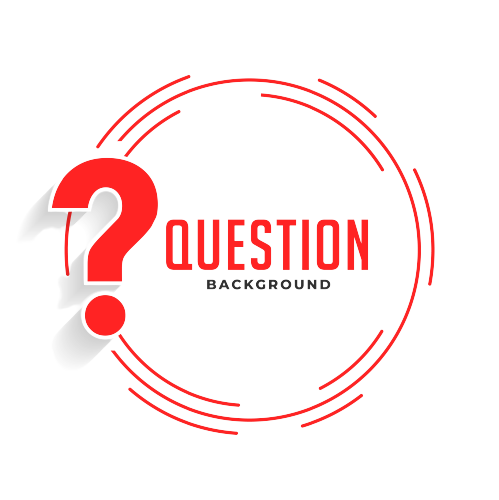 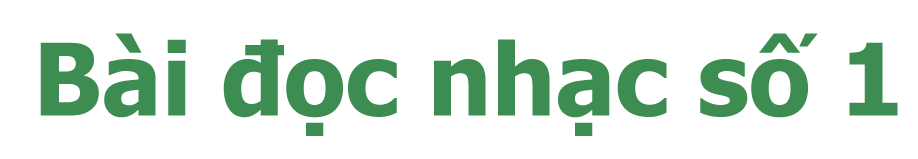 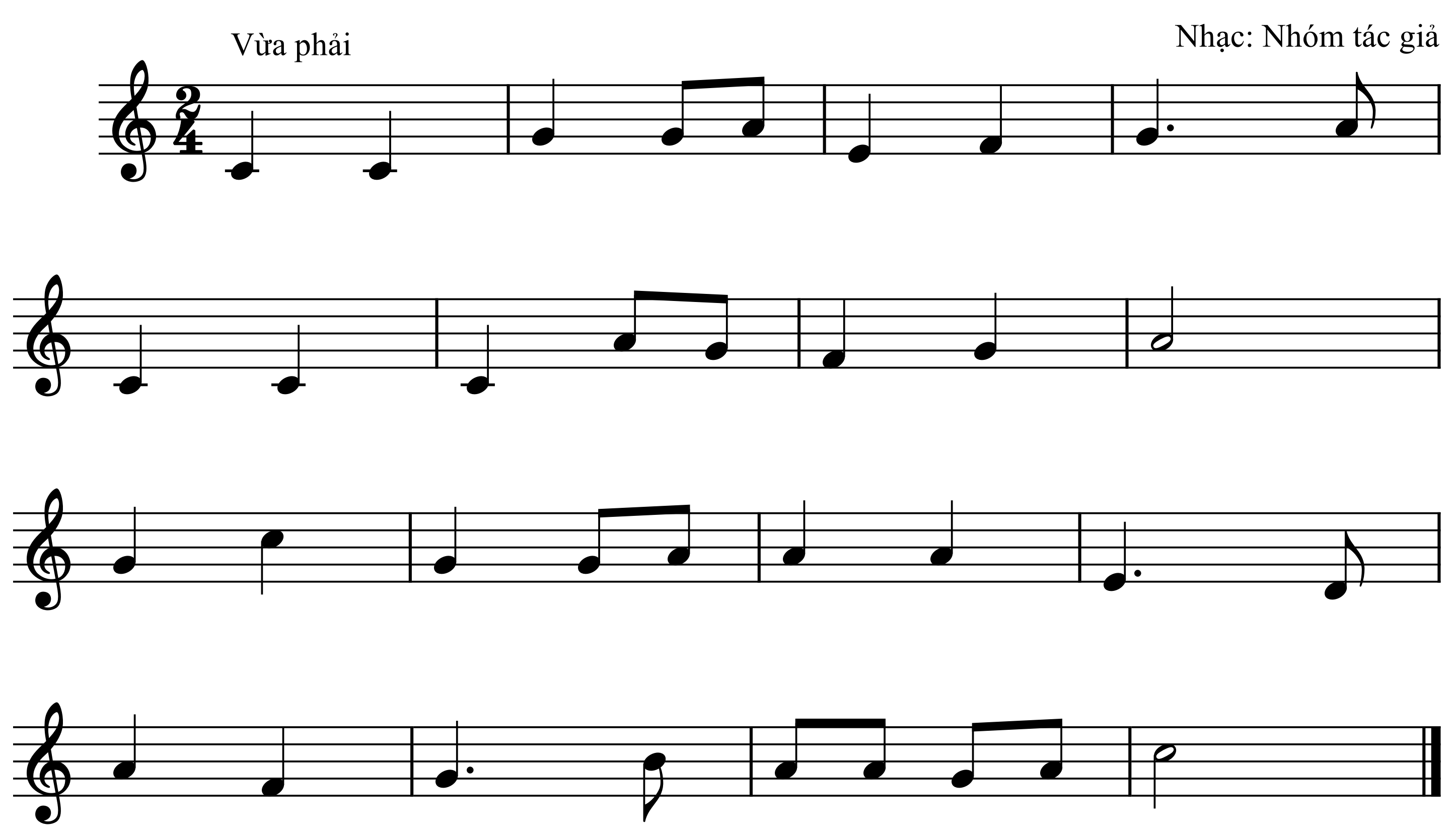 - Bài đọc nhạc viết ở nhịp gì? Nhắc lại khái niệm?
- Kể tên các cao độ và trường độ có trong bài đọc nhạc.
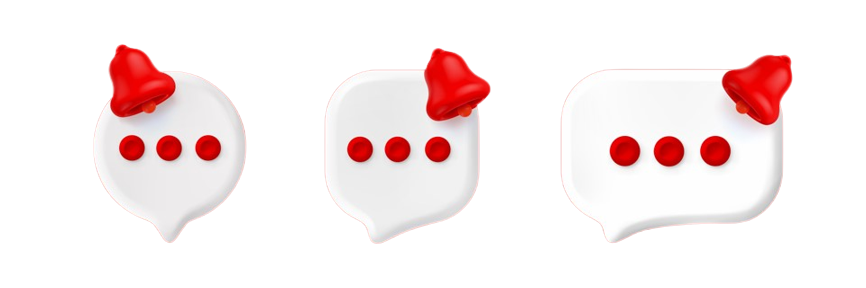 - Nhịp 2/4  có 2 phách trong một ô nhịp. Giá trị mỗi phách bằng một nốt đen. Phách 1 mạnh, phách 2 nhẹ.
  - Cao độ: C, D, E, F, G, A, B.
  - Trường độ: Đen, đơn, đen chấm dôi.
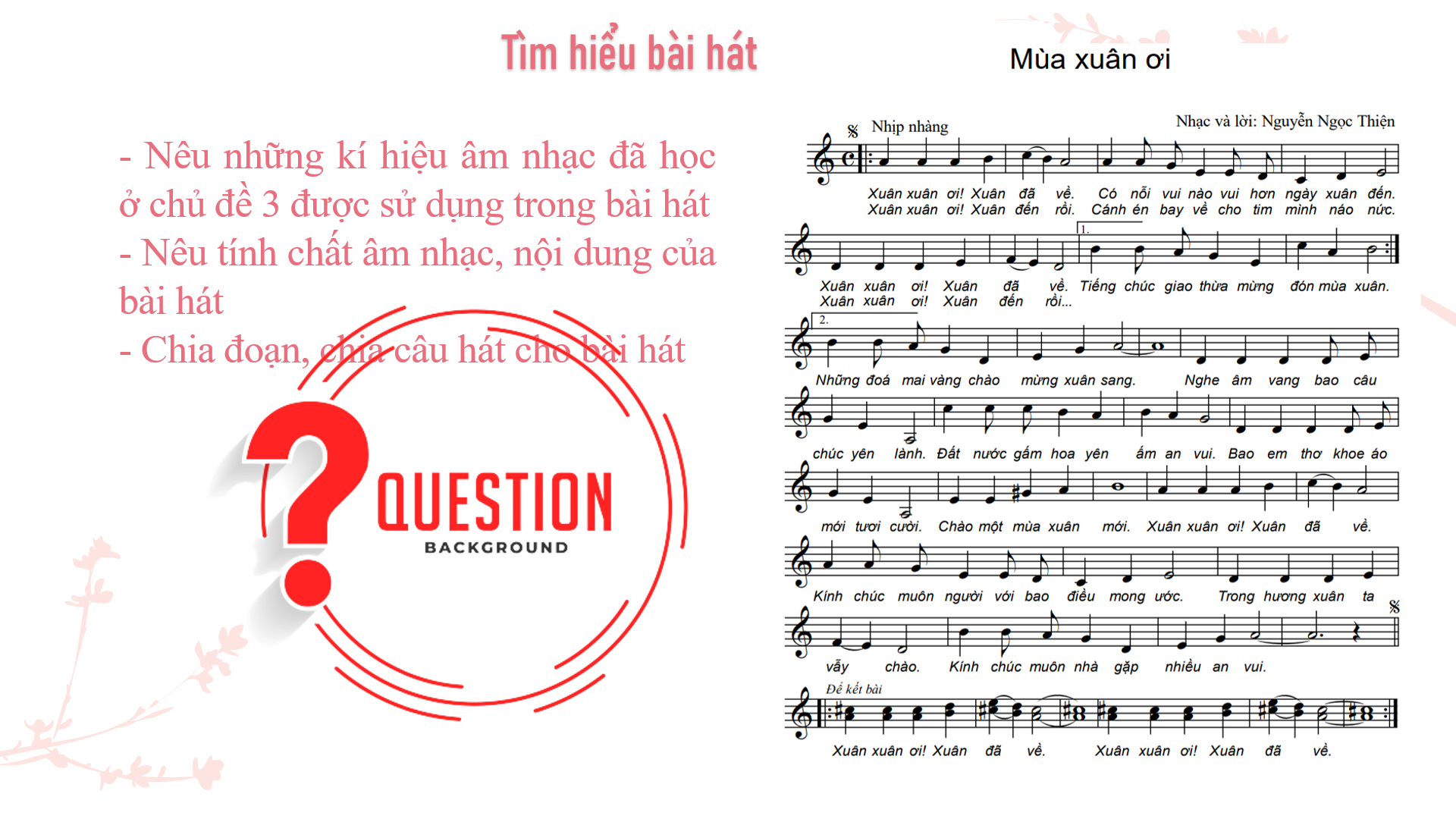 Đọc gam Đô trưởng và trục của gam
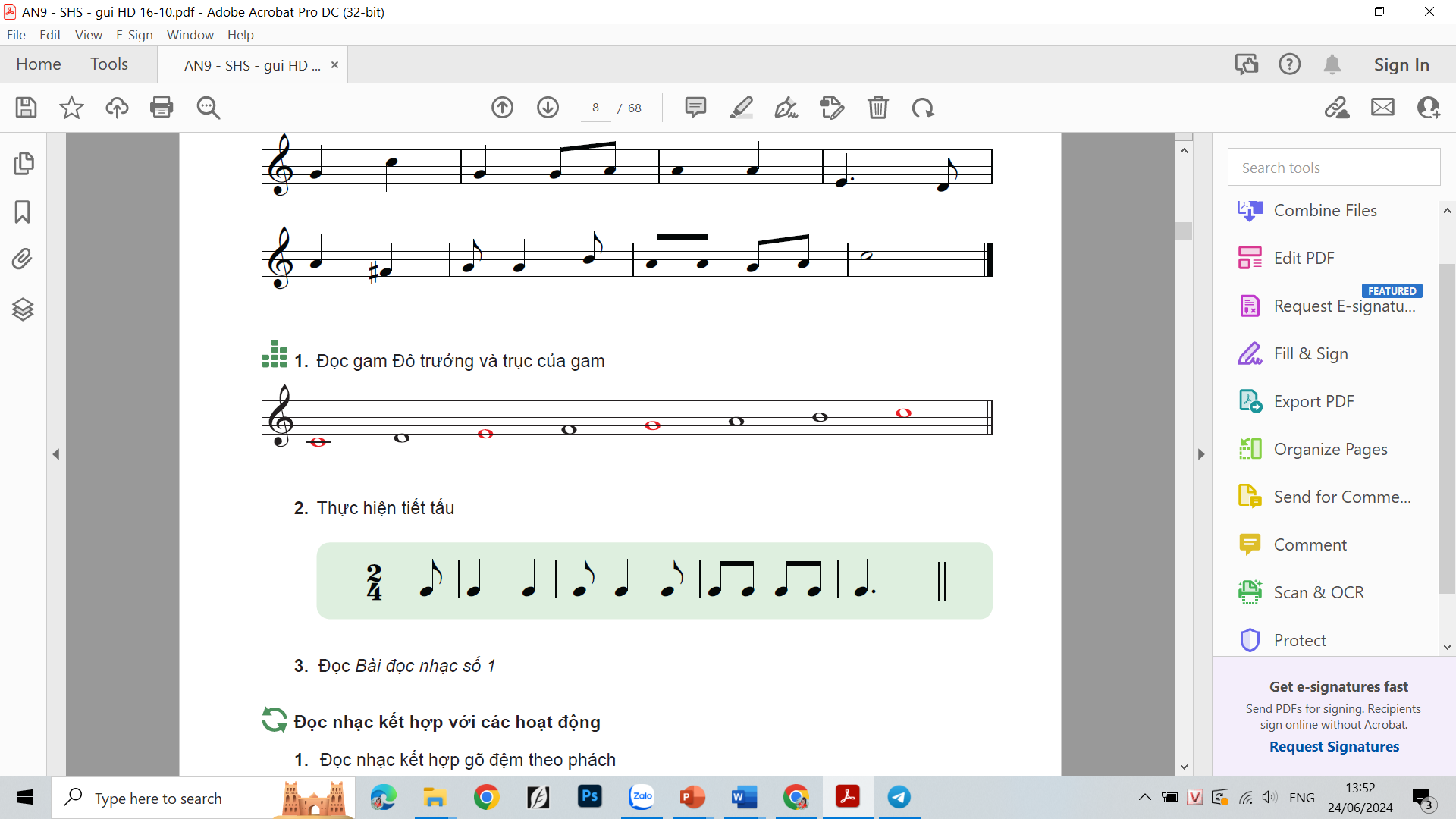 https://www.youtube.com/watch?v=rLvv1f_jWEg
Luyện tiết tấu và gõ theo phách
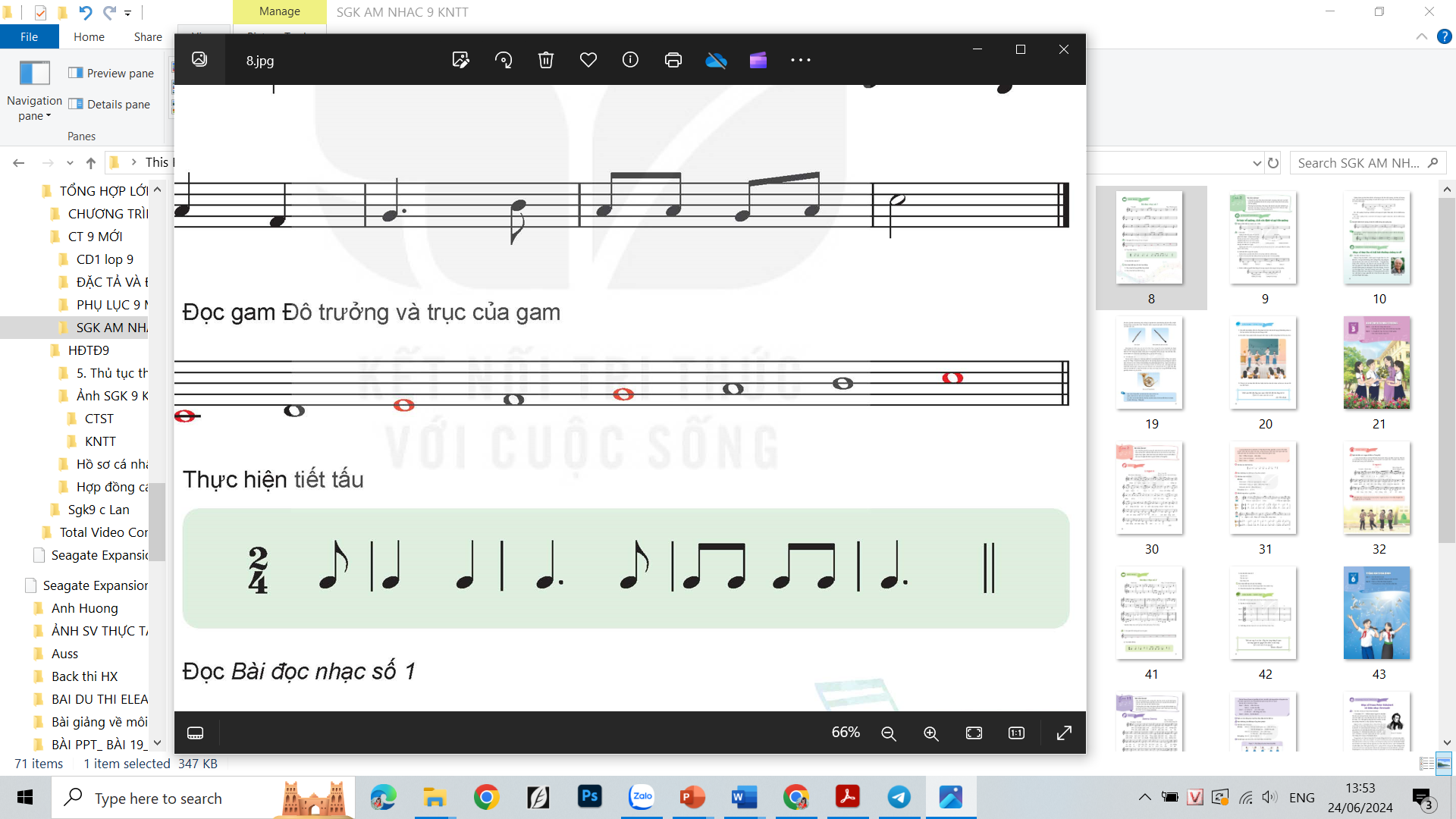 Luyện tiết tấu và gõ theo phách
Tập đọc từng nét nhạc
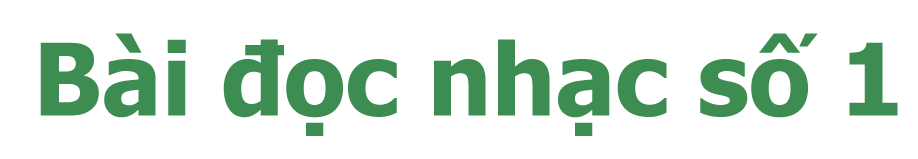 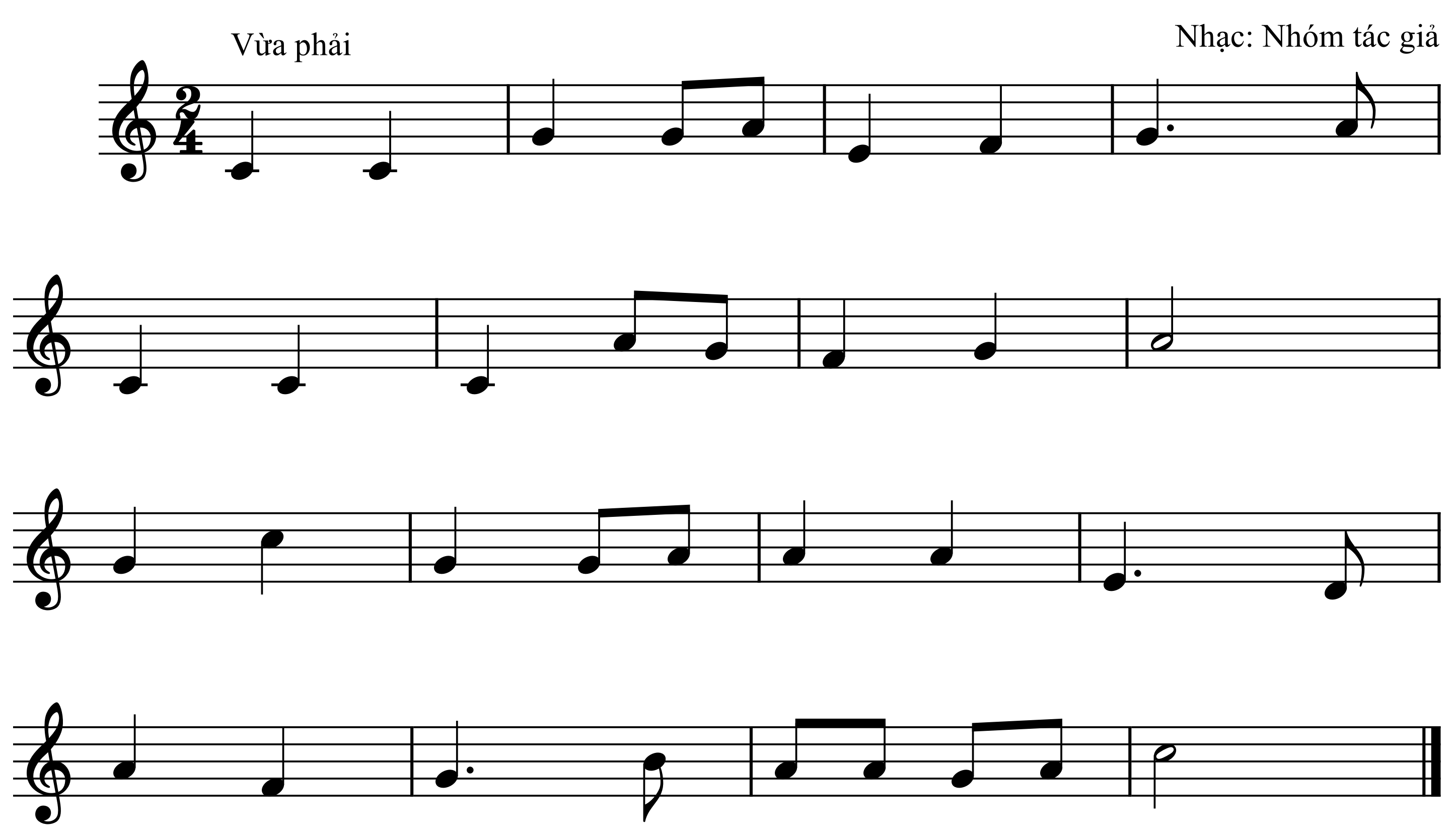 https://youtu.be/YwQs58MLkvs?si=i3qMzuRSVuMuXpSE
LUYỆN TẬP
Chia nhóm luyện tập theo các hình thức:
- Đọc nhạc kết hợp gõ đệm theo phách
- Đọc nhạc kết hợp đánh nhịp 2/4
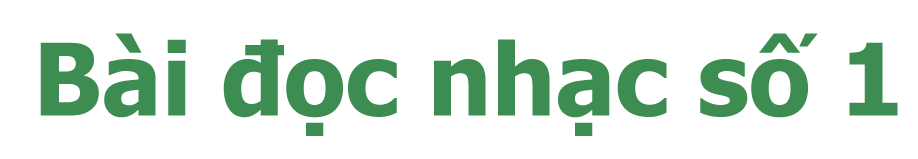 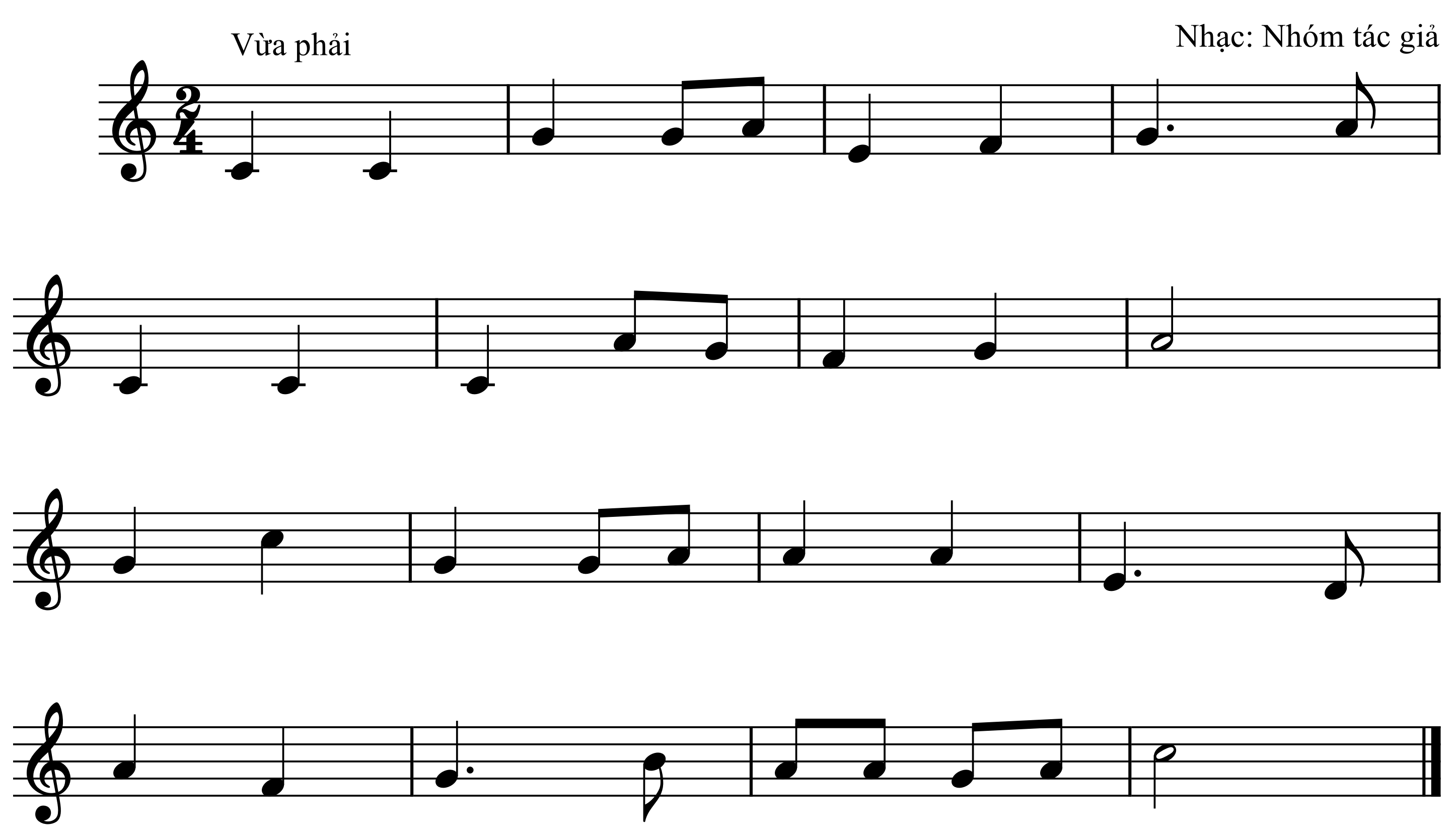 https://youtu.be/YdLgpz6J_DQ?si=EbCG_eVqLChyqziD
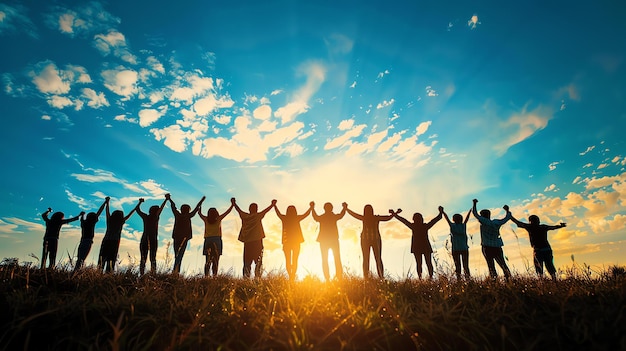 NỘI DUNG 2 – ÔN BÀI HÁT
NỐI VÒNG TAY LỚN
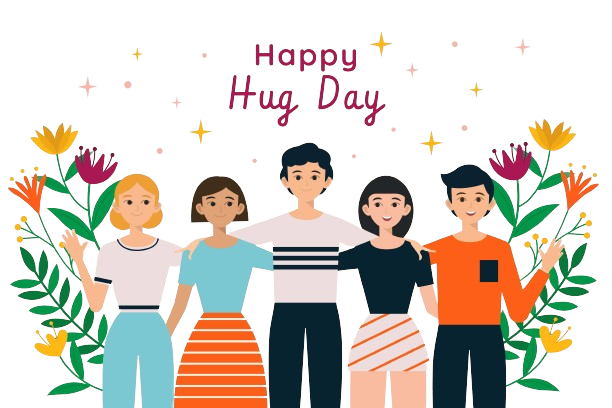 KHỞI ĐỘNG
Khởi động giọng theo mẫu âm sau
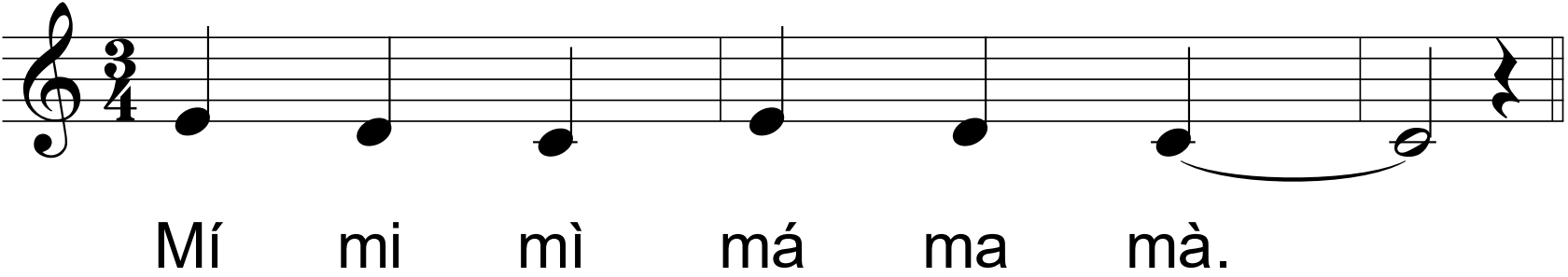 https://www.youtube.com/watch?v=Yt2NA-nFVqU&t=13s
LUYỆN TẬP
Nghe lại bài hát Nối vòng tay lớn
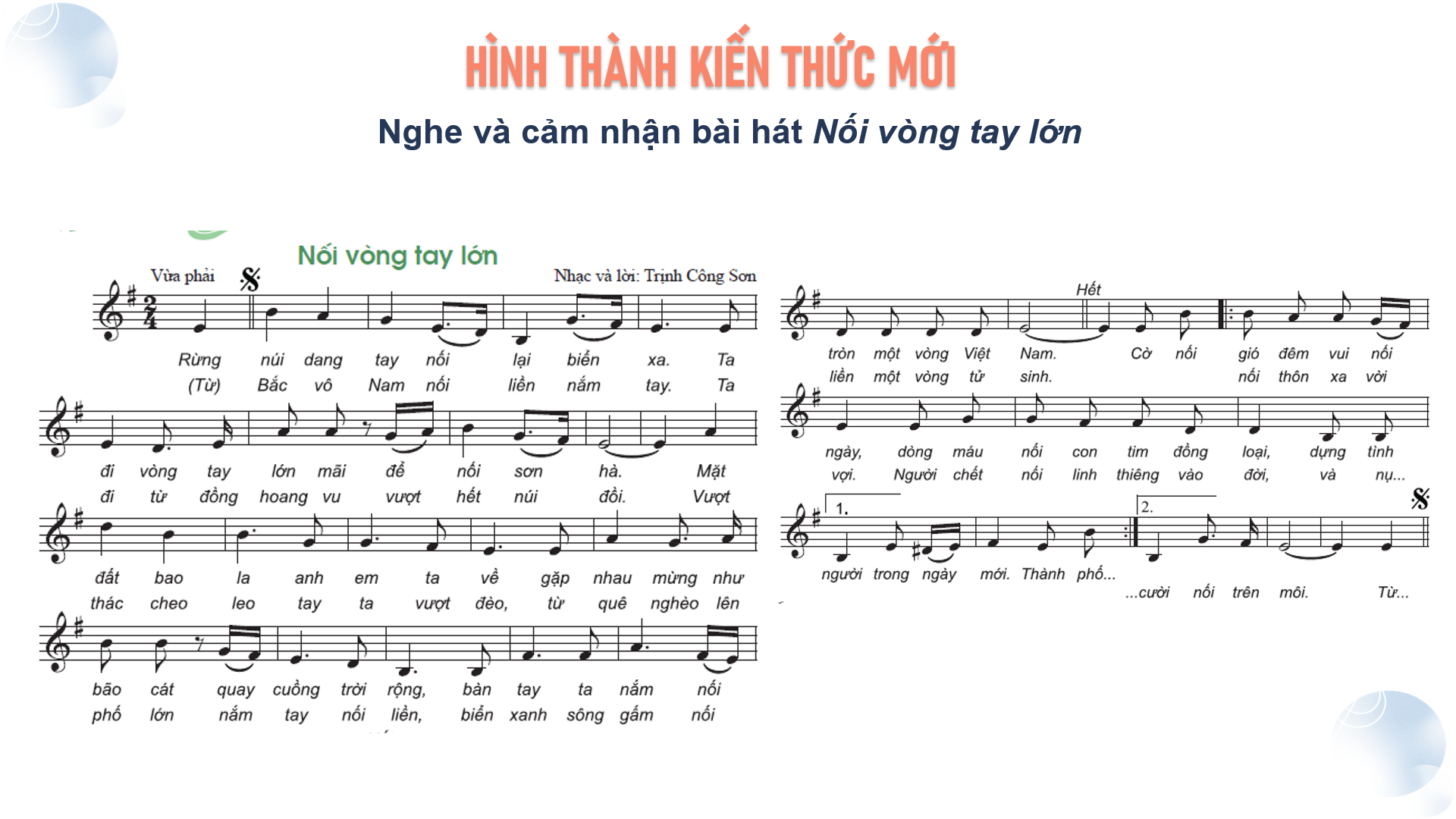 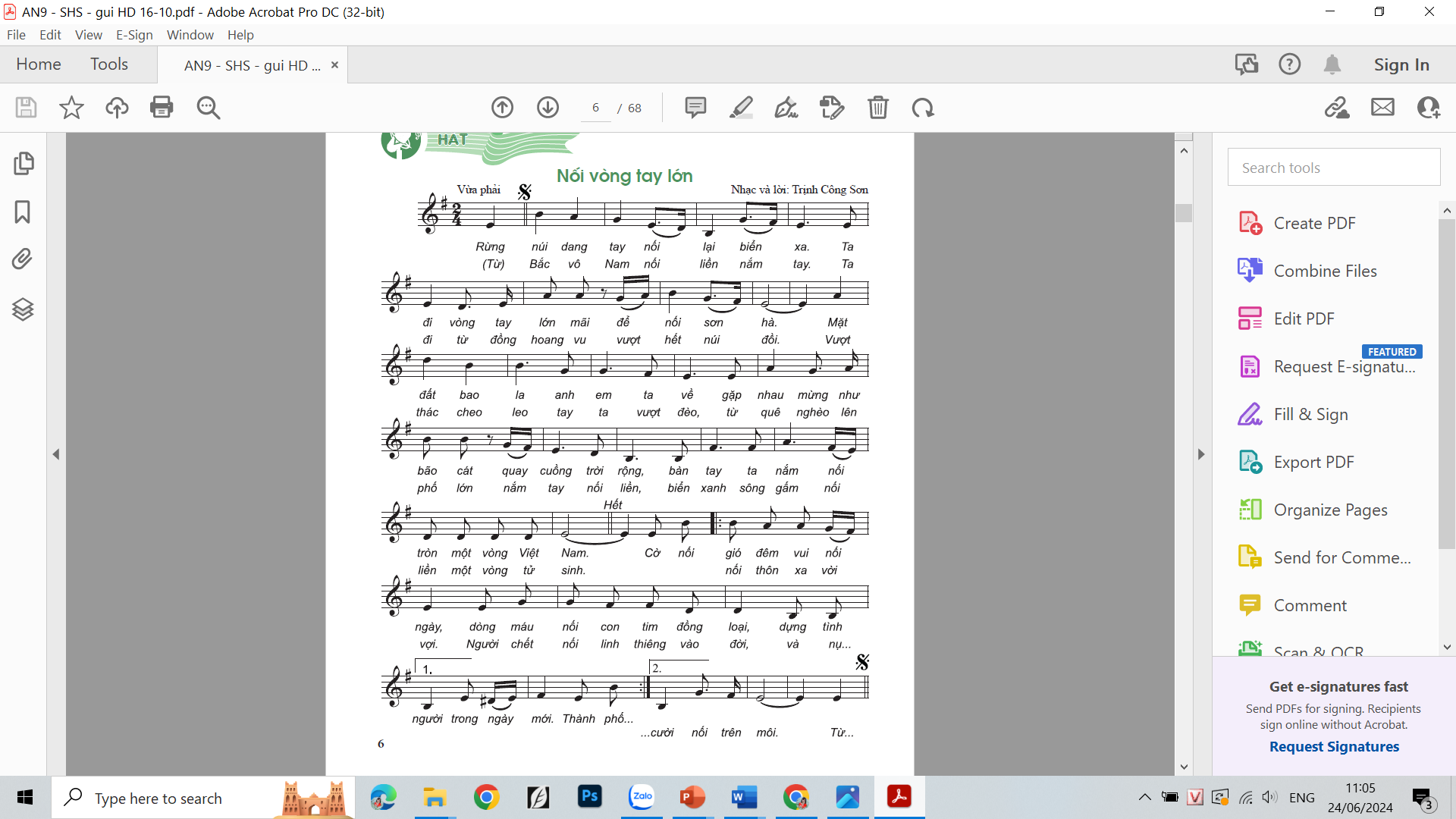 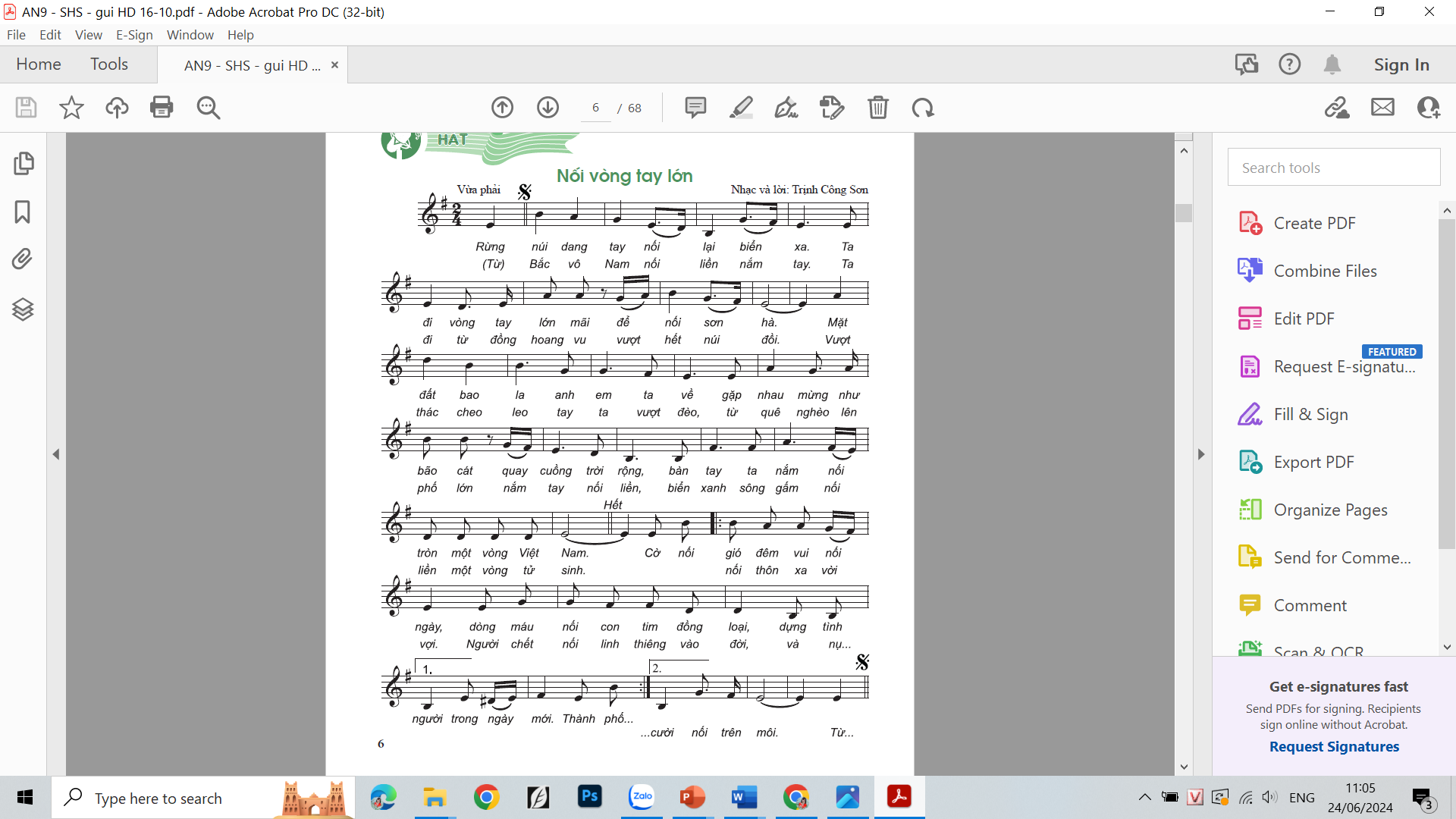 https://youtu.be/K4IbSM7kptQ?si=H2ZPxvetnBezs11o
https://youtu.be/KxoXjjQgOBo
Ôn tập lại bài hát theo hình thức:
Lĩnh xướng, hòa giọng.
Hát kết hợp vận động phụ họa, vận động cơ thể.
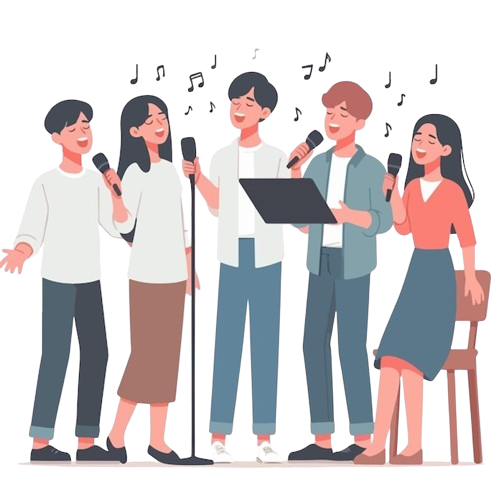 https://youtu.be/C6gdhm7ghW0?si=iX3kSdxb2njBtMNm
VẬN DỤNG
Cá nhân/nhóm sáng tạo một số hình thức biểu diễn phù hợp với nhịp điệu bài hát. Biểu diễn bài hát trong các buổi sinh hoạt ngoại khóa của trường, lớp,…
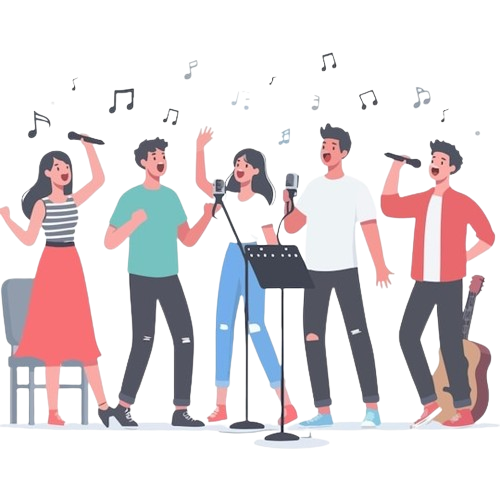 CHUẨN BỊ BÀI CHO TIẾT SAU
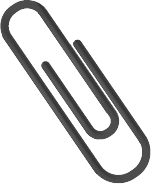 - Tìm hiểu trước nội dung lí thuyết âm nhạc: Sơ lược về quãng, cách xác định và gọi tên quãng.
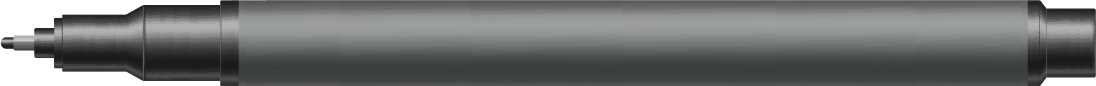 - Sưu tầm tư liệu về nhạc sĩ Huy Du và bài hát Đường chúng ta đi để thuyết trình.
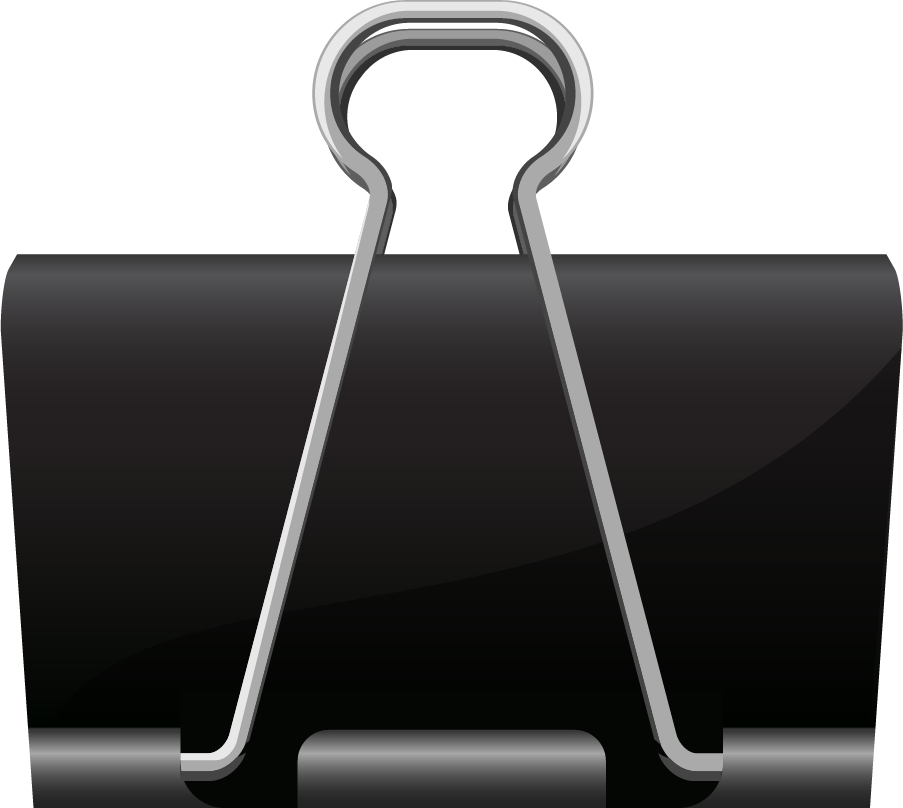 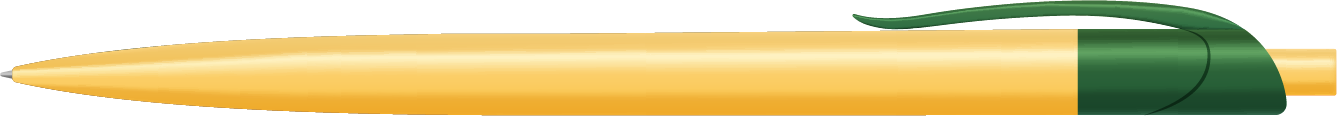 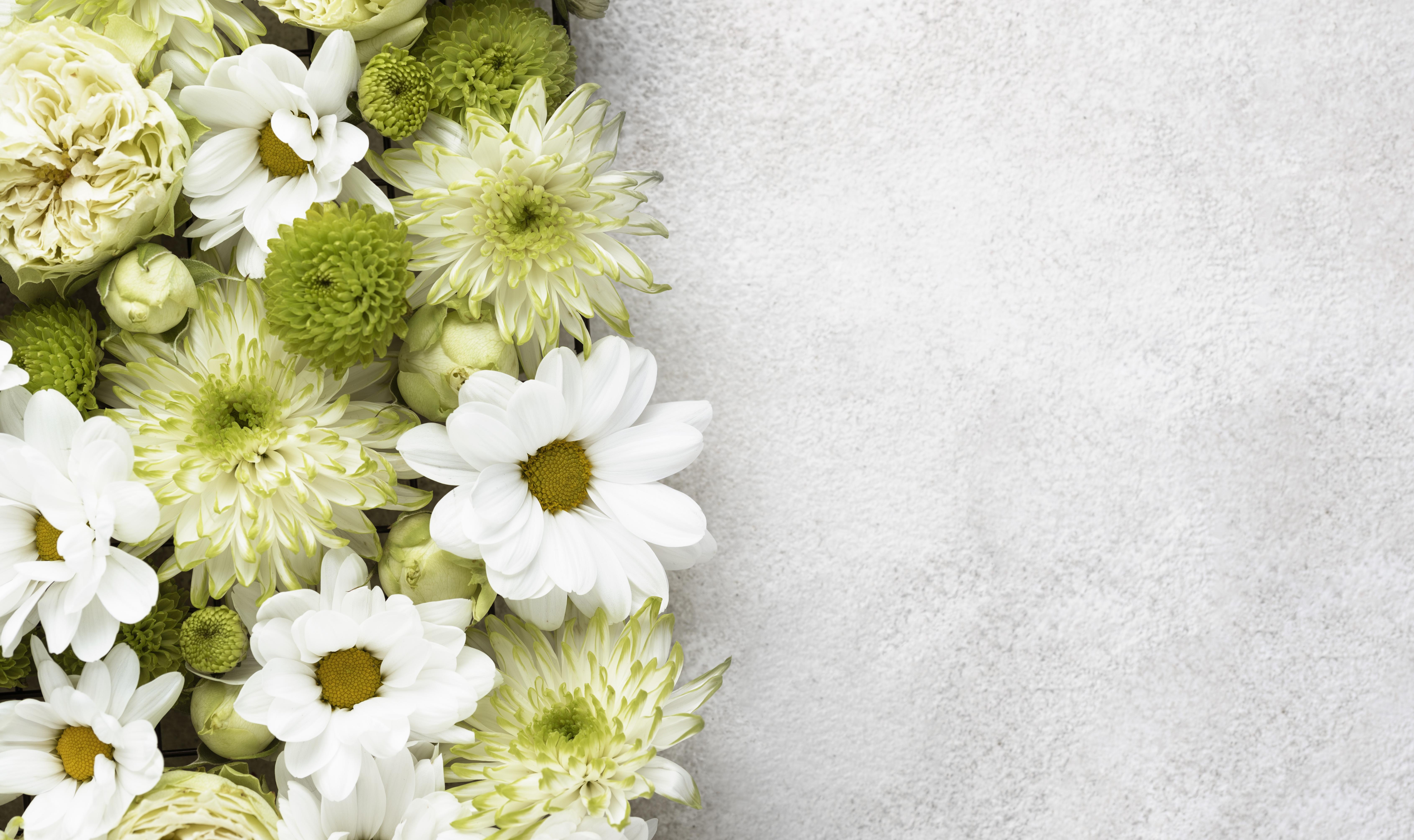 TẠM BIỆT CÁC EM!